МБОУ «СОШ – интернат для одарёных детей» Сабинского муниципального района РТ
Профессии людей
.
- Без топора – не плотник, без иголки не портной.

- Не игла шьёт, а руки.

- Сегодня сапоги шьёт, а завтра пироги печёт.
ПРОФЕССИЯ
Профессия – это труд, которому человек посвящает свою жизнь.
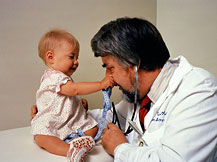 ВРАЧ
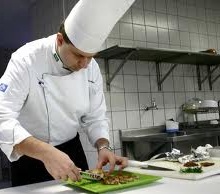 ПОВАР
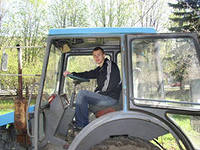 ТРАКТОРИСТ
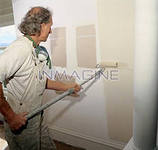 МАЛЯР
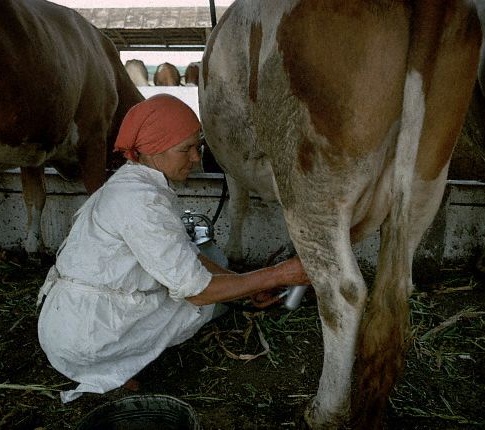 ДОЯРКА
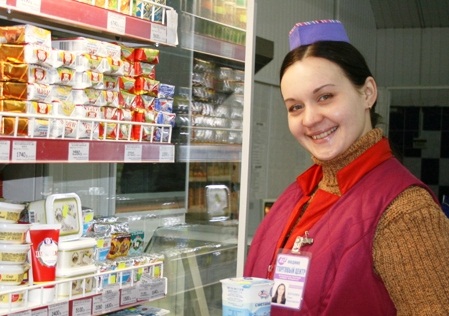 ПРОДАВЦЫ
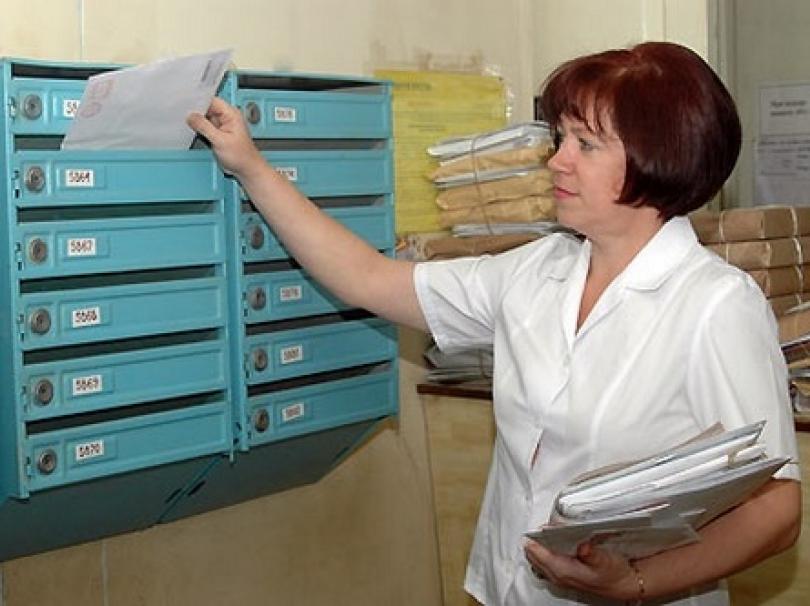 ПОЧТАЛЬОН
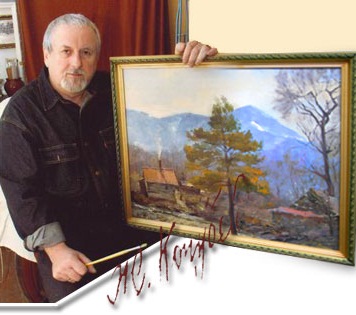 ХУДОЖНИК
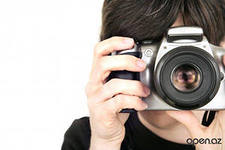 ФОТОГРАФ
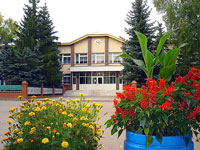 ВСЕ ПРОФЕССИИ НУЖНЫ, ВСЕ ПРОФЕССИИ ВАЖНЫ!